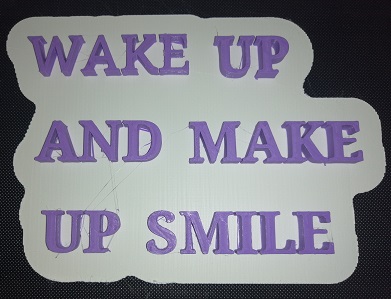 ПРОЈЕКТНА НАСТАВА
Тема: Конструкторско моделовање помоћу ИКТ алата - (3D) модели
Предмет
5, 6 и 7 разред – Техника и Технологија
8 разред – Техничко и Информатичко образовање
Наставник: Марина Лакчевић
ОШ „Вук Караџић“, Београд
Циљ
Увести ученике у свет конструкторског моделарства на један савремен и потупо другачији начин од рада у школски учионица, помоћу савремених ИКТ алата и уређаја. Такође подстаћи њихову креативност, иновативност и смоиницијативу  ка истраживачком раду.
Опис
Пројекат је реализован у трајању од  7  недеља, са ученицима од 5 до 8 разреда. Детаљан опис активности ће бити приказан по недељама.
Исходи
Ученици усвајају и примењују стечена знања, самостално  планирају, проналазе информације, цртају и креирају модел, упознају се са 3D штампом.
1. Недеља
Обрада теме - Увод у предузетништво,  пројекти и 
рад на пројектном задатку.  Подела тема по разредима
2. Недеља
Обрада теме – Алгоритам – од идеје до реализације (фазе, поступци и значај израде алгоритма)
3. Недеља
Обрада теме – Израда техничке документације (Скица)
4. Недеља
Обрада теме – Израда техничке документације (Ортогонална пројекција)
5. Недеља
Обрада теме – Израда техничке документације (Технички цртеж)
6. Недеља
Систематизација – коришћења ИКТ технологија, приликом, израде, доставе документације и комуникације наставник - ученик
7. Недеља
Систематизација израђених 3D модела и пројектне документације и упознавање са радом 3D штампача Creality 3D.
3D модели – 5 разред
Геометријски облици
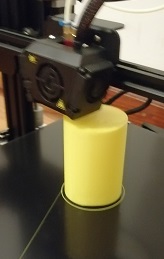 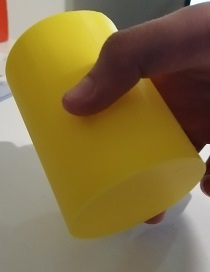 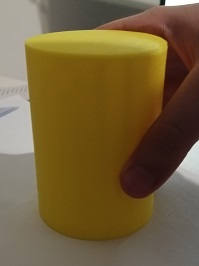 3D модели – 6 разред
Слоган
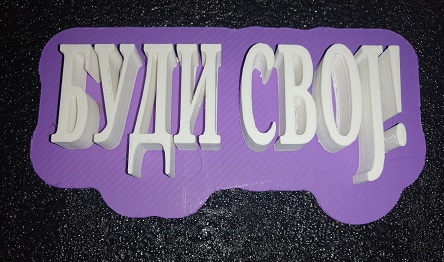 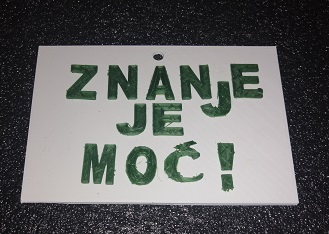 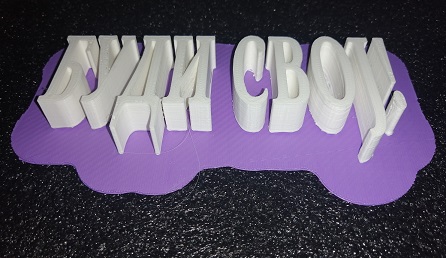 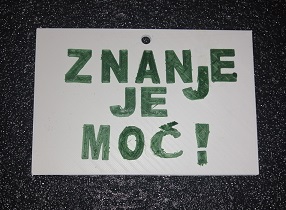 3D модели – 7 разред
Лампа или Ваза
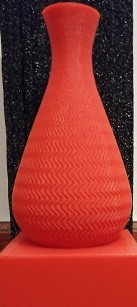 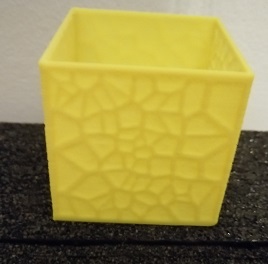 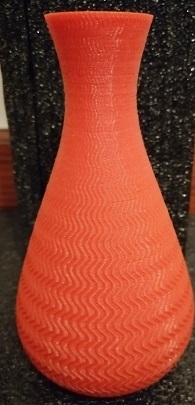 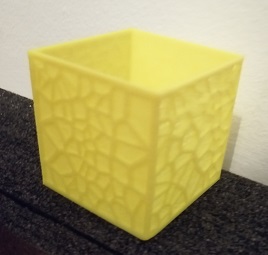 3D модели – 8 разред
Намештај
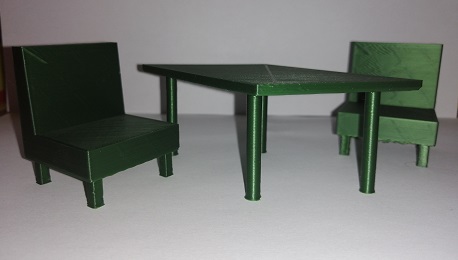 3D модели – 8 разред
Намештај
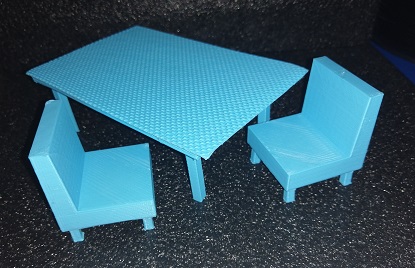